ABOU – AIRTANKER BASE OPERATIONS UNIT
February 2025
ABOU Members
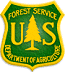 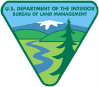 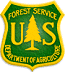 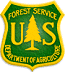 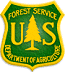 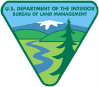 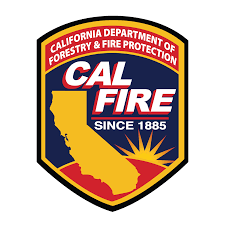 February 2025
MISSION STATEMENT
The airtanker base operations unit (ABOU) provides national leadership in all areas of interagency airtanker base operations. The ABOU develops and disseminates operational standards that promote safe, secure, effective, efficient airtanker base operations. These standards include facility and equipment requirements, operational and administrative procedures, and personnel qualifications and training.
Objectives
Provide technical assistance regarding airtanker base operations.
Promote cooperation and standardization in interagency airtanker base operations.
Identify airtanker base issues, develop solutions, and recommend corrective actions to the Interagency Airtanker and Scooper Operations Subcommittee (IASOS).
Support standardized training for airtanker base operations and provide leadership in training course development, implementation, evaluation, and revision.
Ensure that airtanker base standards are consistent with member agency procedures, practices, and expectations.
Serve as a central source of information, guidance, and support for national and geographic area airtanker base decisions and operations.
Provide contracting technical assistance and support as requested.
ABOU
Airtanker Base Operations Unit
Airtanker Base Training and Qualifications Working Group
Airtanker Base Application Working Group
Standards for Airtanker Base Operations Working Group
Airtanker Base Operational Risk Management Working Group
SEAT Working Group
February 2025
WORKING GROUPS
Airtanker Base Training and Qualifications Working Group:  Chair James Snell,  ABOU Liaison:  Annie Johnson
Airtanker Base Application Working Group:  Chair Kelly Mathis,  ABOU Liaison:  Josh Agustin
Standards for Airtanker Base Operations Working Group:  Chair Courtney Christensen, ABOU Liaison:  Jared Bohrman
Airtanker Base Operational Risk Management Working Group:  Chair Mary Loan, ABOU Liaison: Cindy Matthews
SEAT Working Group:  Chair Jake Lloyd,  ABOU Liaison:  Melissa Fry
February 2025
ABOU Current Projects
Working with NWCG training in developing the FWPT S class
2025 - Finalize the SABO for publication
Maintain the ABOU and Working Group websites
Remain transparent in all activities
February 2025
WORKING GROUP Current Projects
ABTQWG - Standardized training (FWPT S course), 2026 National Workshop 
ABAWG - Working on updates and improvements to EGP applications (Directory & FLIGHT)
SABOWG - 2025 SABO, Incorporating comments and policy changes as necessary 
ABORMWG - Working on SMS Checklists, Pros and Cons of GAR, 6 Minutes for Safety
SEATWG – S-273 updates annually
February 2025
Challenges
ABOU collateral duties and workload
Recruitment and retention
Minimal response for “request for comments” from the airtanker base community
Timeline for FLIGHT update requests.
February 2025
2024 Successes
Updated and improved the Airtanker Base Directory hosted in EGP
Changed ABDWG to ABAWG and added FLIGHT under this unit
Recruitment of members to the ABOU Working Groups
Updated the SEAT Manager Toolbox
Updated the Appendices in the SABO
Maintain positive working relationships with interagency program managers
Ensure the ABOU website is updated with the current information
Disseminate information to the field through a comprehensive PDL
2025 airtanker base AAR is scheduled
Delivered the National Airtanker Base/ SEAT Manager Workshop
Updated the Charter and SOPs
Participating in the NWCG Interagency Position Training and Modernization (IPTM) effort for airtanker base positions
Added additional information to the NWCG Airtanker Base Directory
February 2025
[Speaker Notes: ATBM Distro]
Future Projects, Tasks or Issues
Additional ATB specific topics for 6 Minutes for Safety
Develop / Update NWCG training courses for all airtanker base positions
2026 National ATBM/SEMG Workshop (N9057/RT-273)
Develop airtanker base checklists created by PRISM for users to perform Internal Evaluation Program (IEP) on  their base
April 209
February 2025
October 2022
Requests to IASOS
Review and approve the 2025 SABO updates.
April 209
February 2025